Vectors
Note: Put the Autograph files in the same folder as this presentation, and the hyperlinks should work!
Twitter: @Owen134866

www.mathsfreeresourcelibrary.com
Prior Knowledge Check
Teachings for 
Exercise 9A
Vectors
You need to be able to write the equation of a straight line in three dimensions in vector form
Direction vector
Position vector
In 2 dimensions:
In 3 dimensions:
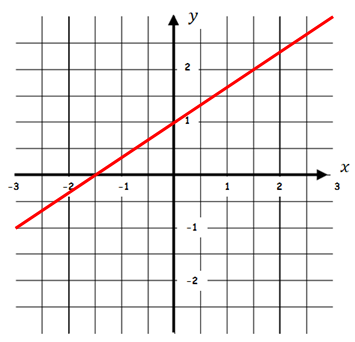 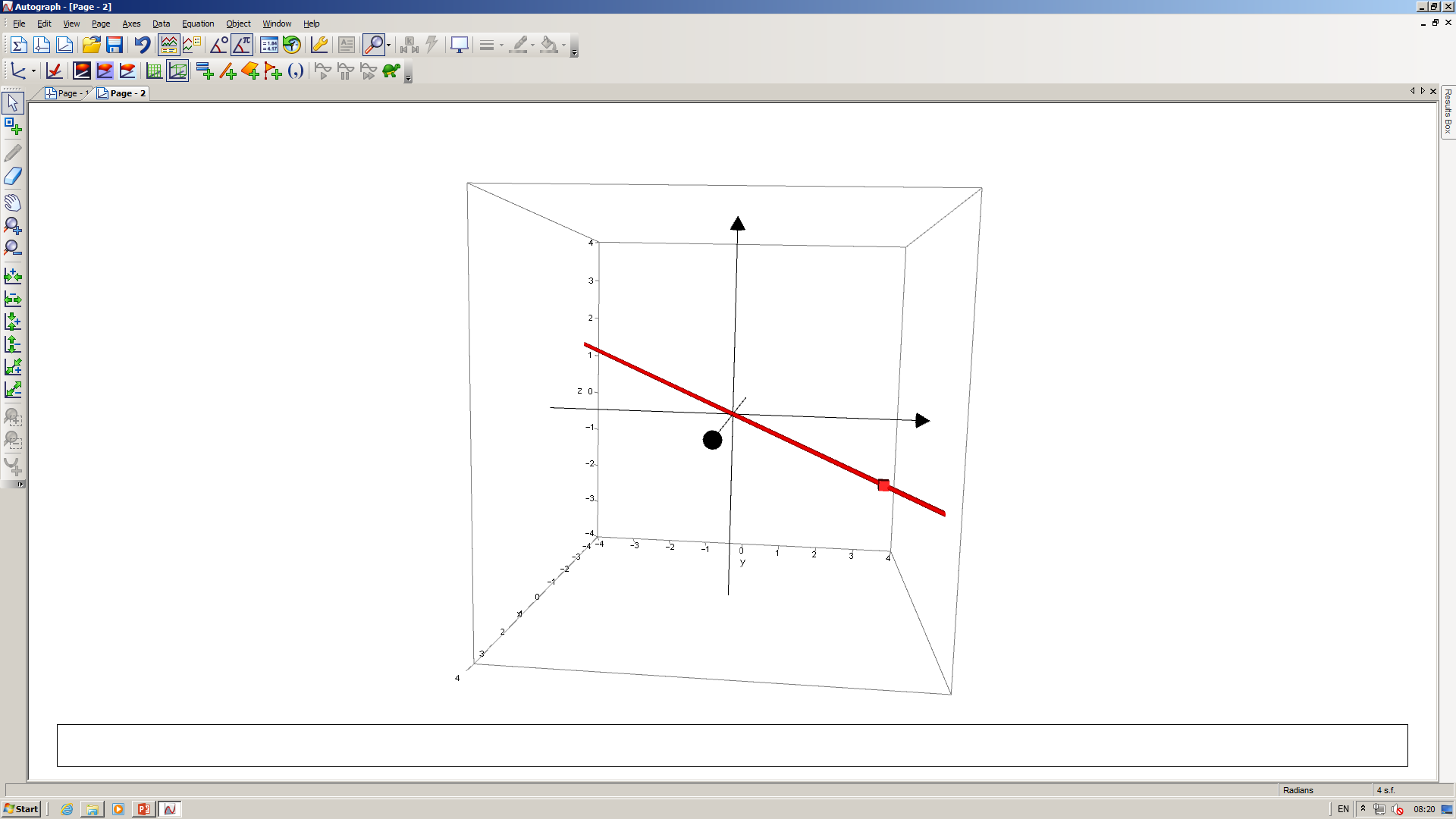 CLICK
9A
Vectors
You need to be able to write the equation of a straight line in three dimensions in vector form
In 2 dimensions:
In 3 dimensions:
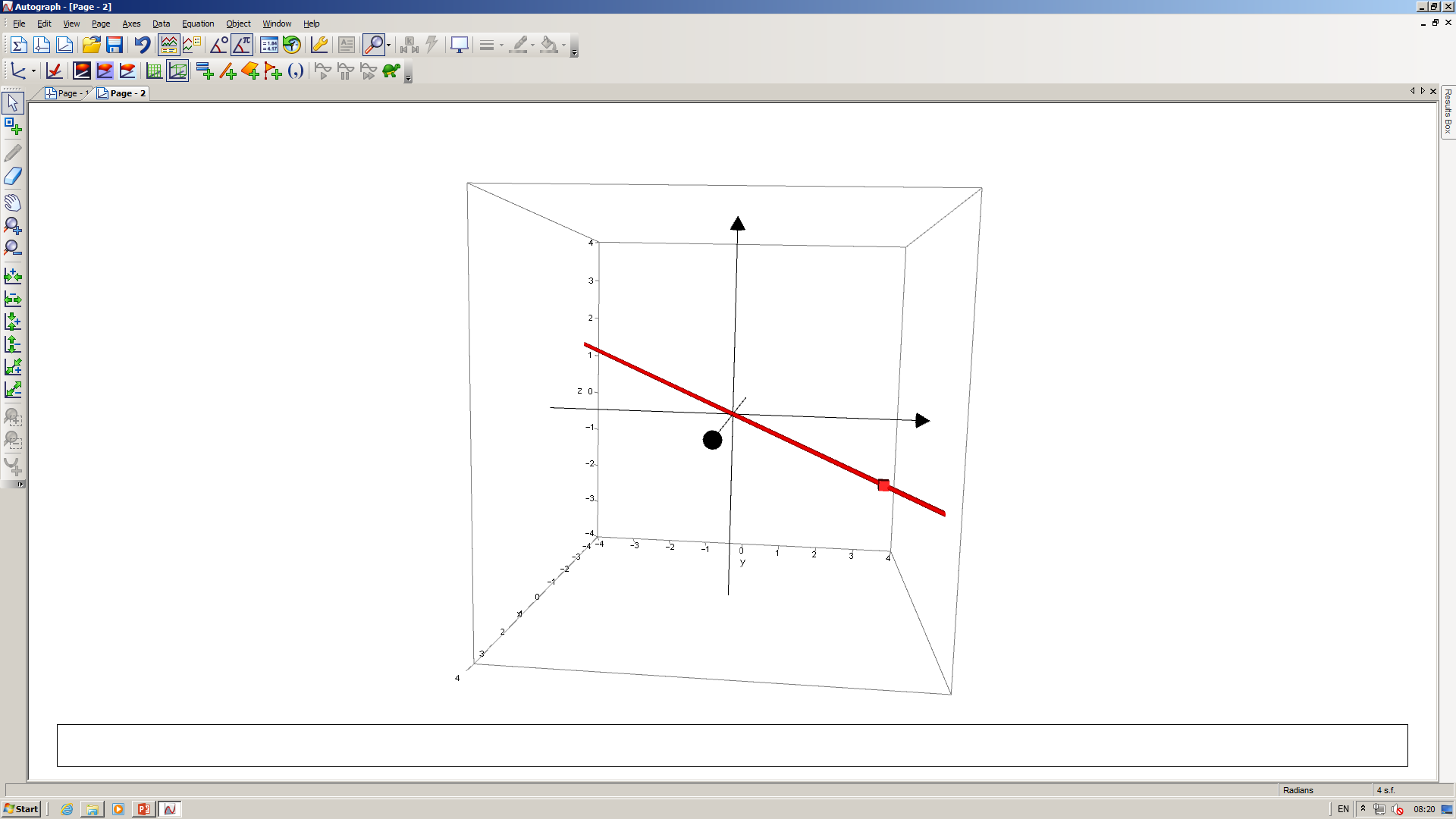 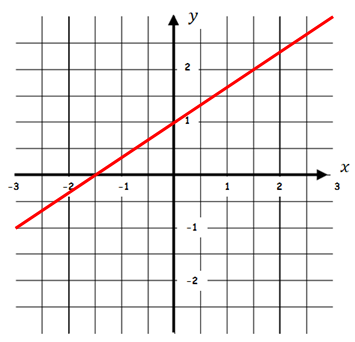 9A
Vectors
You need to be able to write the equation of a straight line in three dimensions in vector form
The direction vector represents the direction the line is moving
Overall, this tells us that any point on the line is equal to the position vector, plus a multiple of the direction vector…
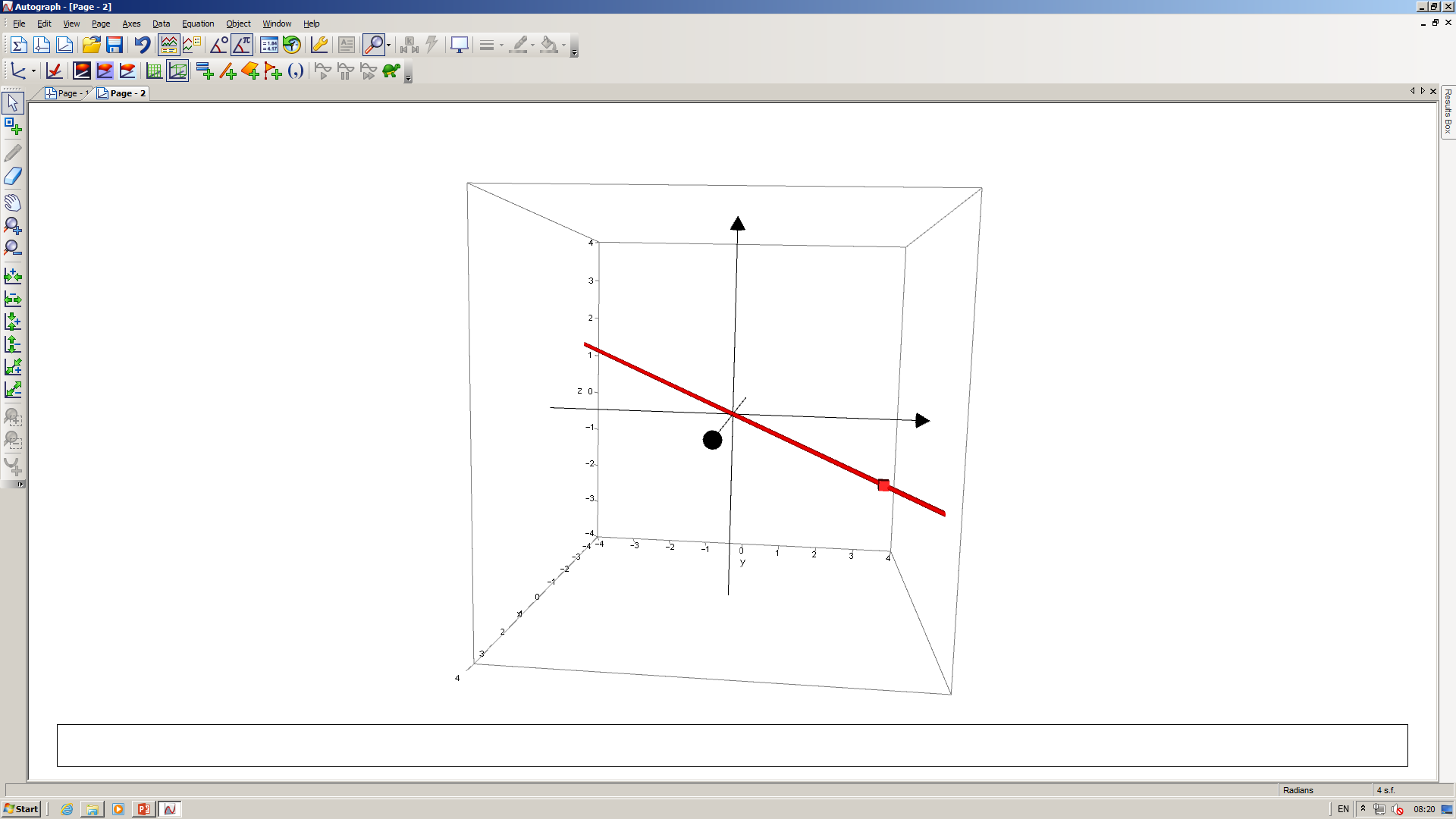 This position vector represents a specific point on the line
9A
Vectors
Replace the position vector and the direction vector
Alternative forms
 You can also write the vector in these ways…
9A
Vectors
Calculate
 Now we have the direction vector, we can use either of the position vectors to form the equation…
9A
Vectors
We know from the question that the final coordinate is 0…
Add 2t
Divide by 2
9A
Vectors
Check position vector is on the line
Calculate
So this position vector is on the line!
Check direction vector is parallel
As one is a multiple of the other, they are parallel!
9A